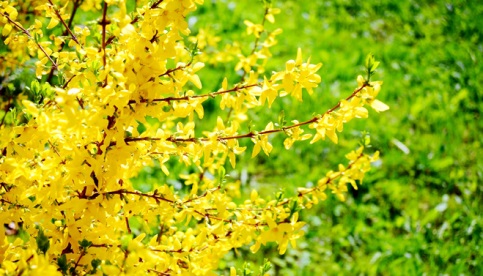 DUBEN
1. dubna – 30. dubna
Děkujeme za pozornostVypracovali:
Bořek Kopecký 
Vítek Bordovský
6.B
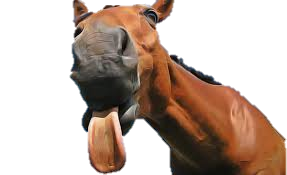 APRÍL!!!
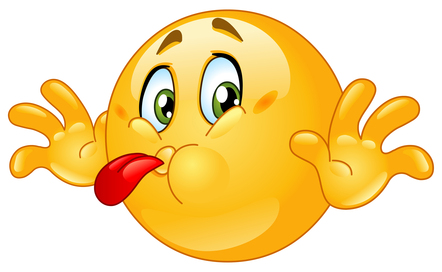 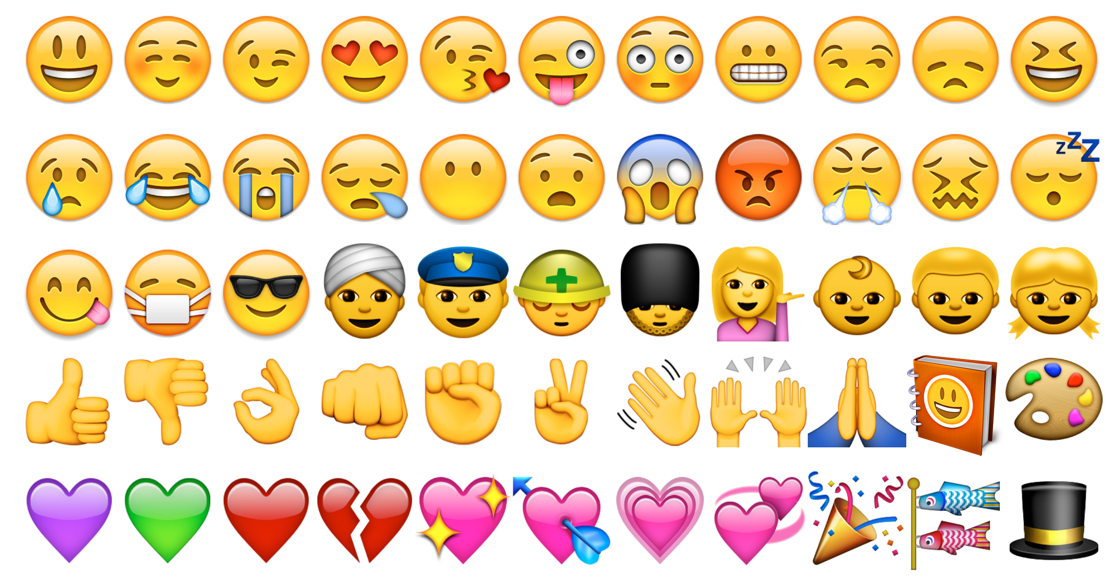 JEŠTĚ POKRAČUJEME
DUBEN
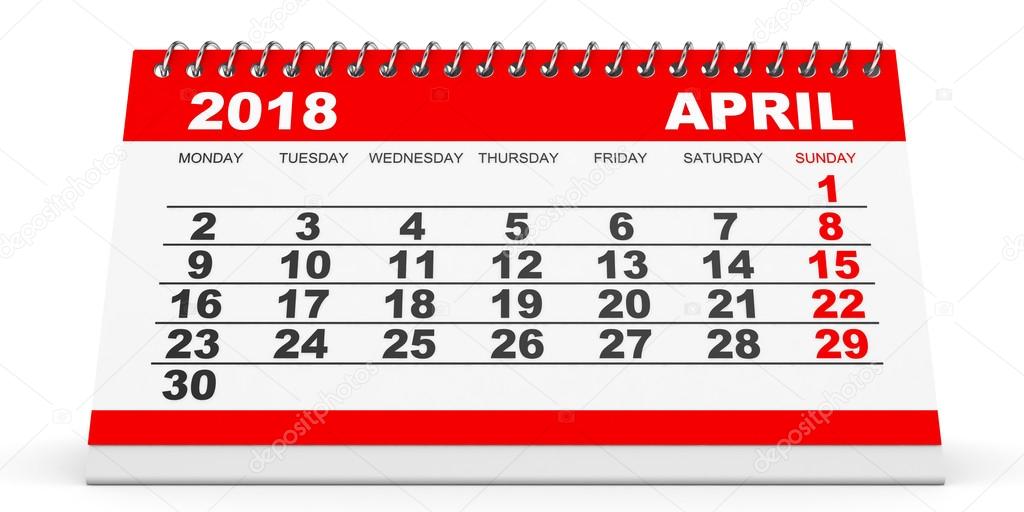 Zajímavosti
název měsíce dubna je odvozen z toho, že kvetou duby
podle starého římského kalendáře byl duben druhým měsícem v roce
z tohoto období pochází jeho hojně užívaný název aprilis, který je odvozen ze slova aperire, což v překladu znamená otevírat
takže tento pojem chápeme ve smyslu otevírání přírody
Počasí
,,aprílové´´ - časté změny
rychlé změny teplot
průměrná teplota v dubnu se pohybuje okolo 8 °C
duben je měsícem s nejnižším průměrným tlakem vzduchu
slunce svítí 150 hodin
Pranostiky:
Duben, ještě tam budem.
Prší-li na 1. dubna, bývá mokrý máj.
Hodně-li v dubnu vítr duje, stodola se naplňuje.
Na mokrý duben – suchý červen.
Na svatého Jiří vylézají hadi a štíři. 
Na svatého Jiří, rodí se jaro.
Kvetoucí rostliny
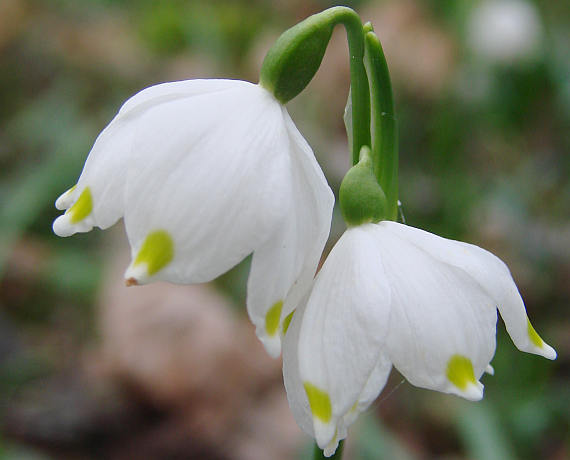 bledule jarní

javor mléč

jírovec maďal

koniklec jarní

prvosenka jarní – petrklíč

sněženka podsněžník
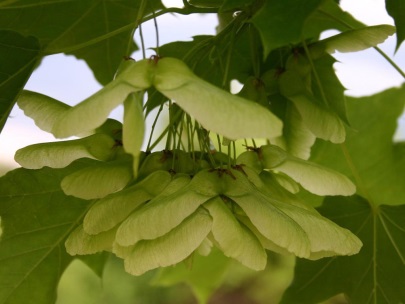 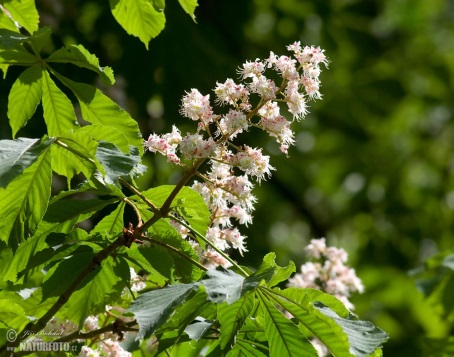 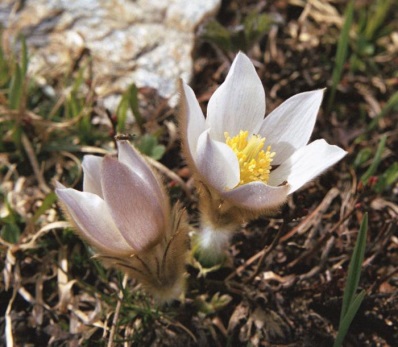 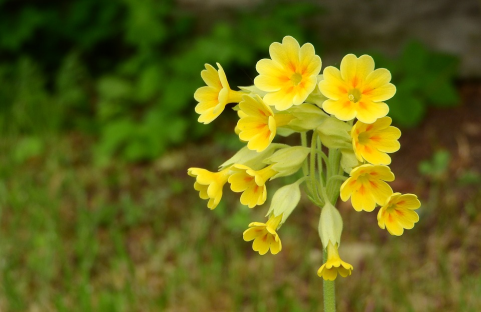 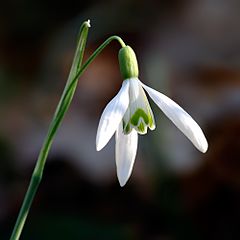 Svátky
1. 4.	Mezinárodní den ptactva
2. 4.	Světový den zvýšení povědomí o autismu
3. 4.	Mezinárodní den spodního prádla
4. 4.	Mezinárodní den proti nášlapným minám
7. 4.	Světový den zdraví
8. 4.	Mezinárodní den Romů
11. 4. Světový den Parkinsonovy choroby
11. 4. Mezinárodní den solidarity osvobození politických vězňů
12. 4. Mezinárodní den letectví a kosmonautiky
19. 4. narozeniny - Bořek Kopecký
22. 4. Den Země
26. 4. Mezinárodní den vzpomínky na Černobyl
28. 4. narozeniny - Vítek Bordovský
Teď už vážně končímeDěkujeme za pozornostVypracovali:
Bořek Kopecký 
Vítek Bordovský
6.B
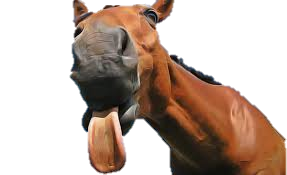